Everything you wanted to know about the Internationalization Tag Set - ITS2.0
Dave Lewis 
W3C MultilingualWeb - Language Technology Working Group
CNGL
Trinity College Dublin
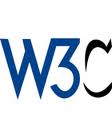 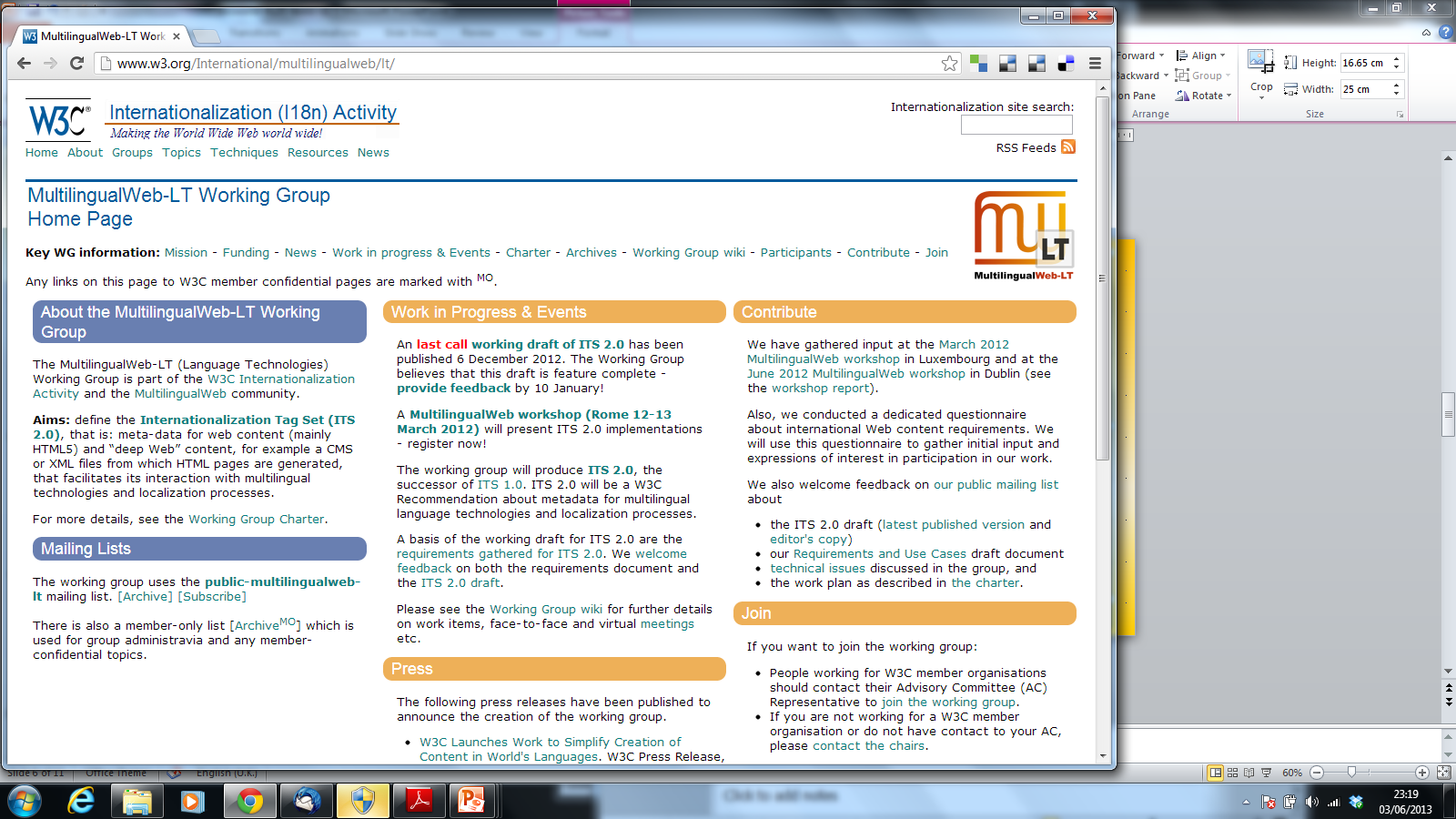 What is ITS 2.0?
Meta-data annotations addressing gaps in I18n and L10n interoperability
CMS, L10n Tools, Language Technology
Defines 19 separate Data Categories
Defines implementation in HTML5, XML and RDF
ITS2.0 Summary
3500+ list posts
41 WG Members
Test Suite: 225 File
9 Face-to-Face WG meeting
894 successful conformance test
57 online WG meetings
9 Implementations
Use Cases
ITS2.0
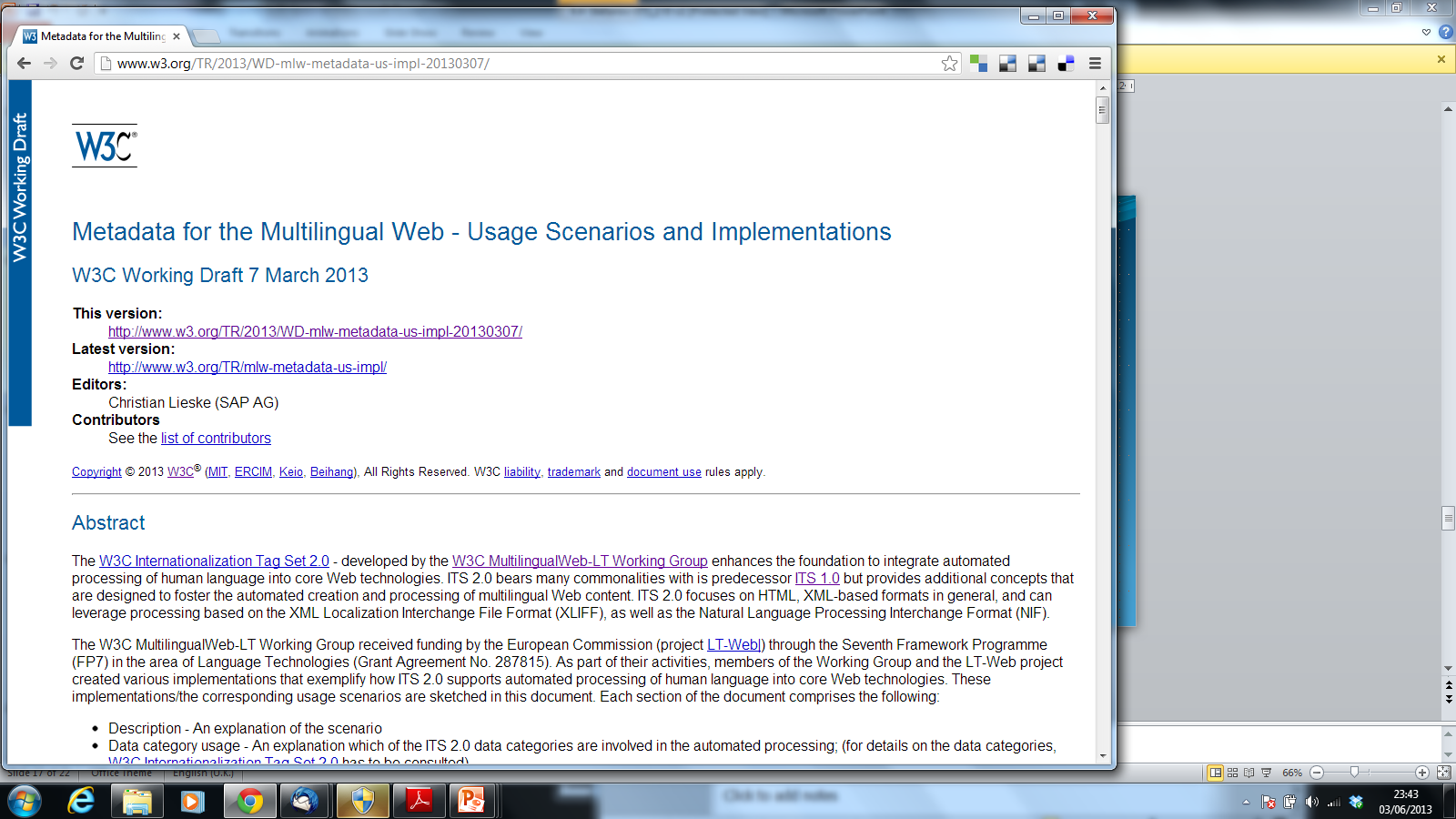 Content Management
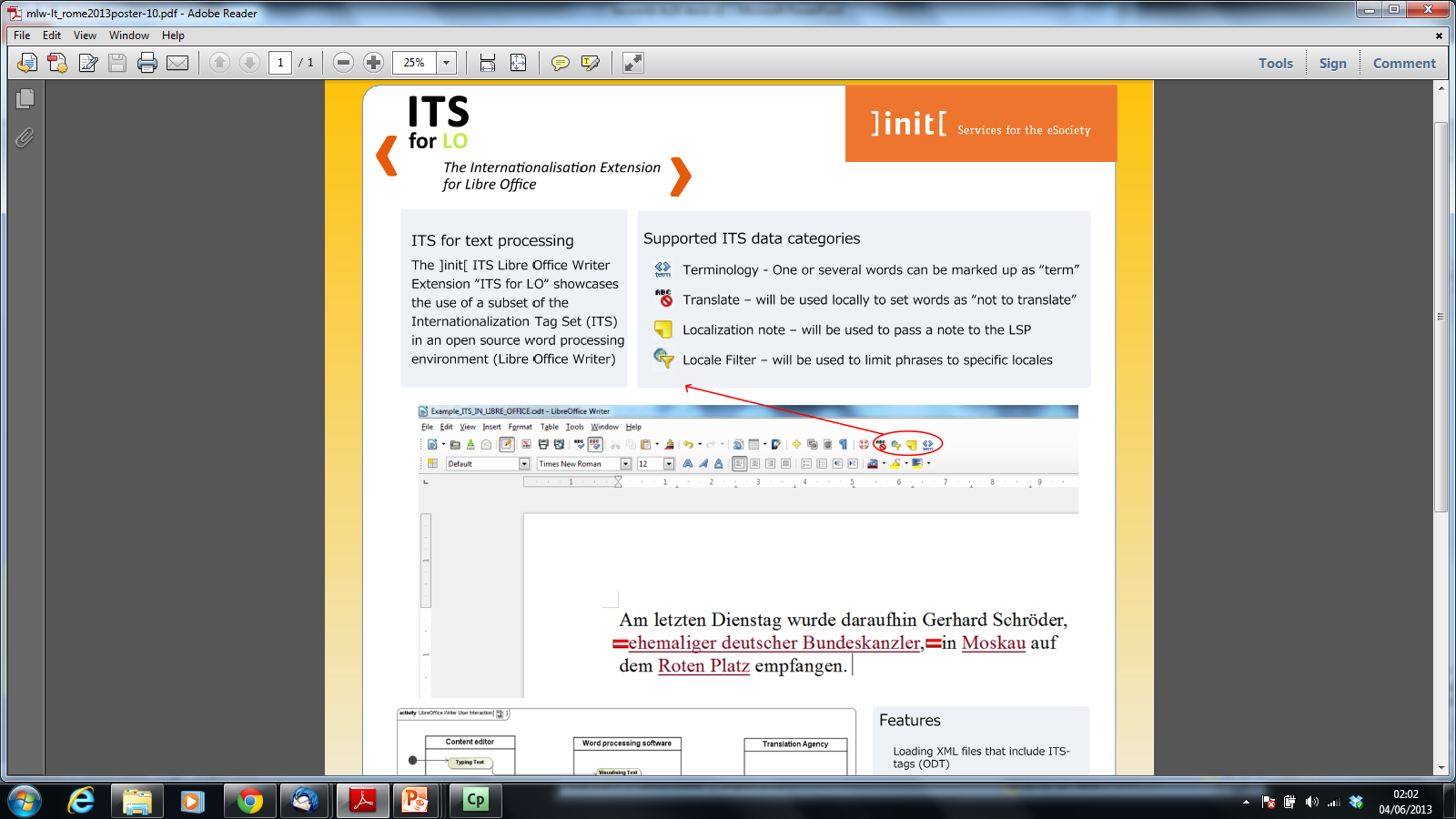 Content Management
CMS-based I18n
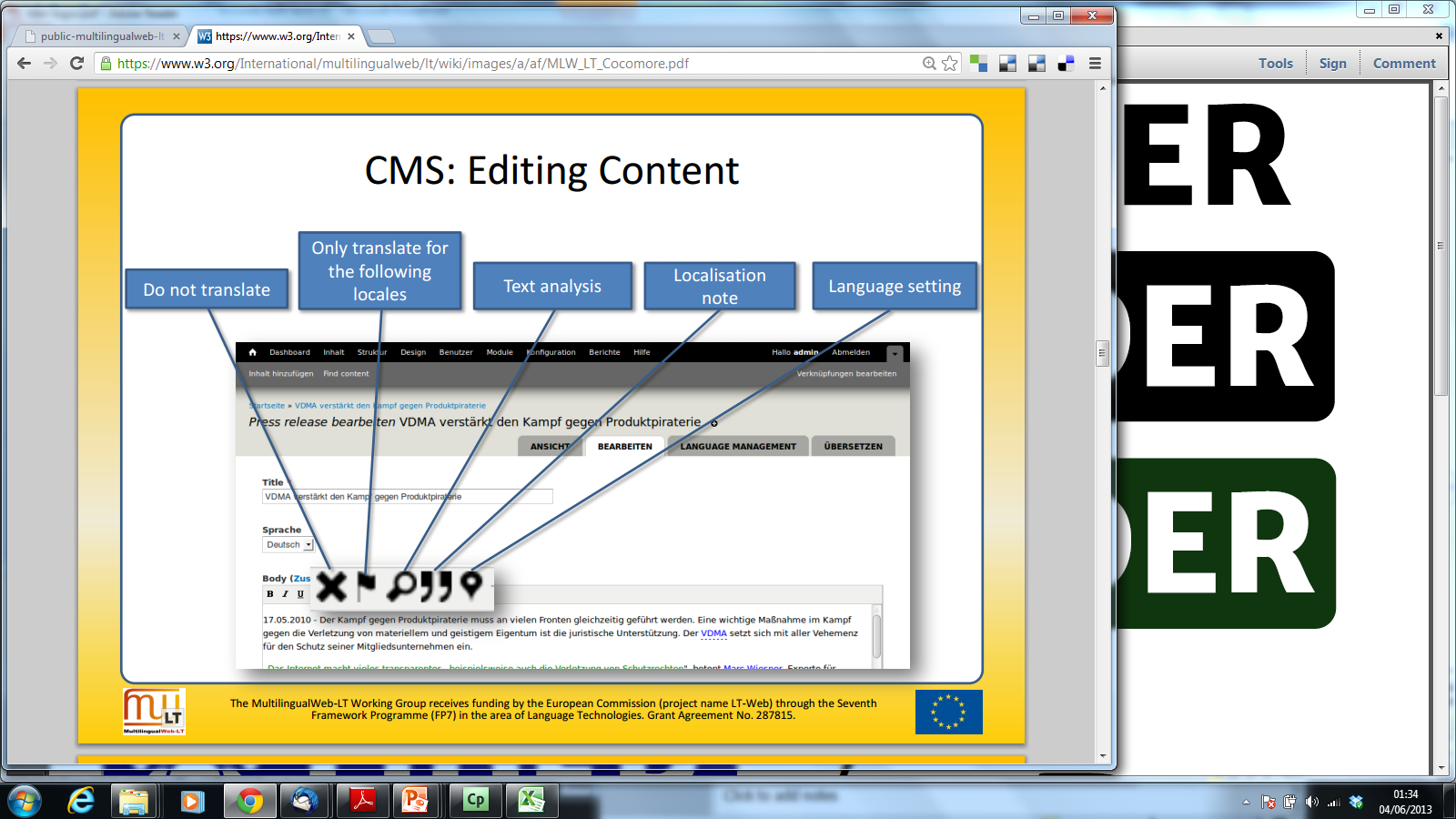 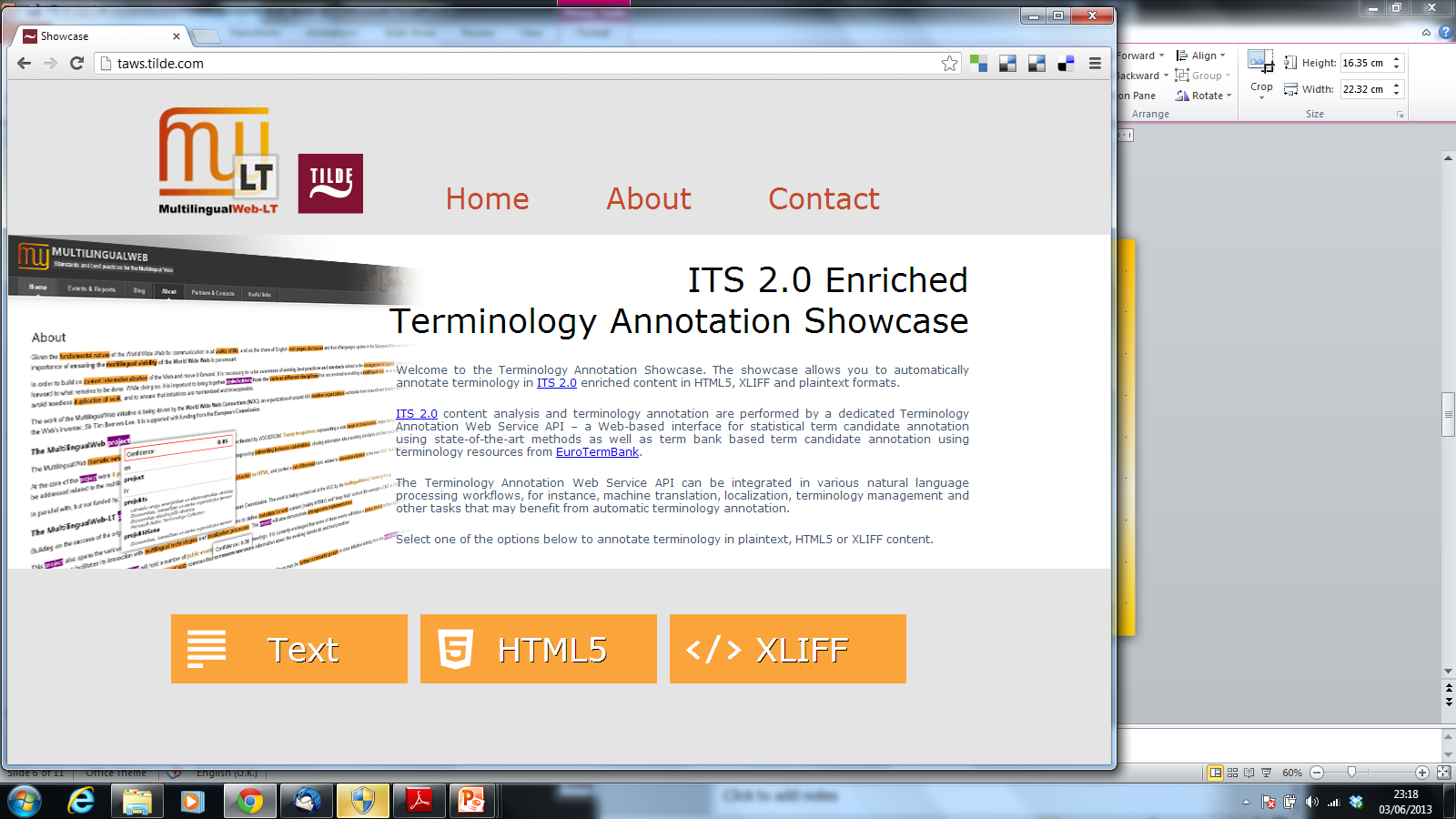 Terminology
Terminology
Text Analytics
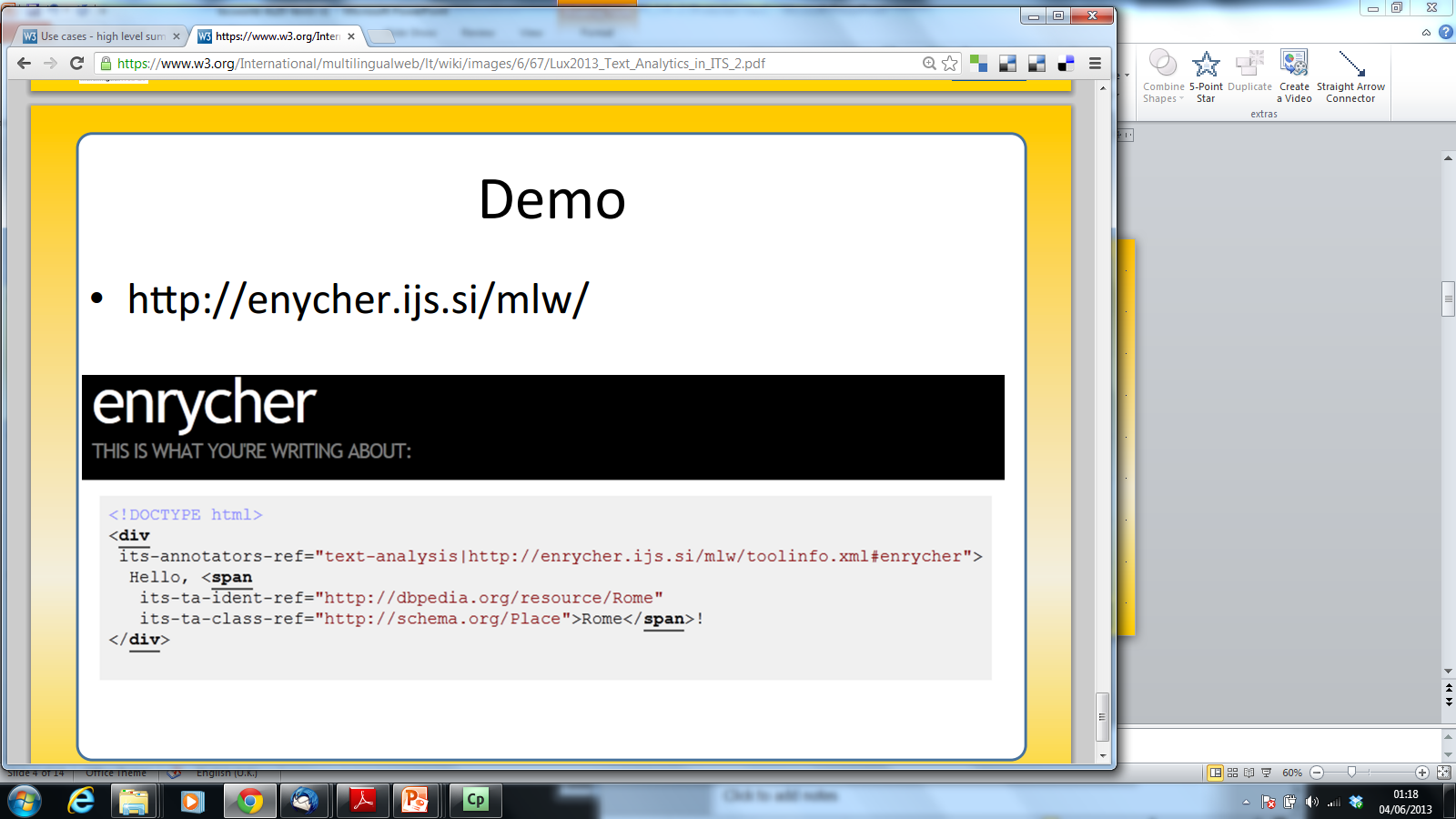 Terminology
Spanish Tax Agency
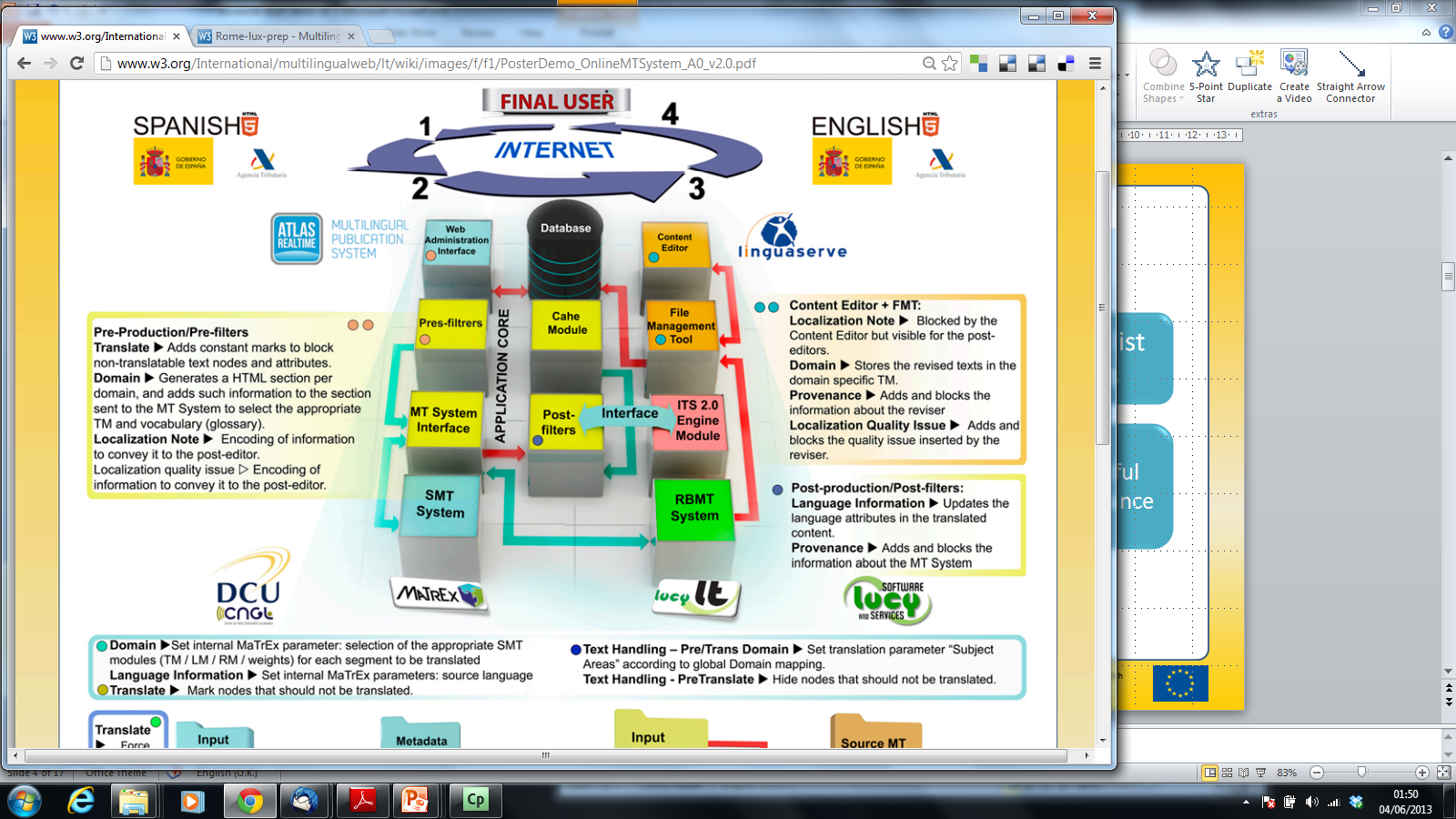 Translation
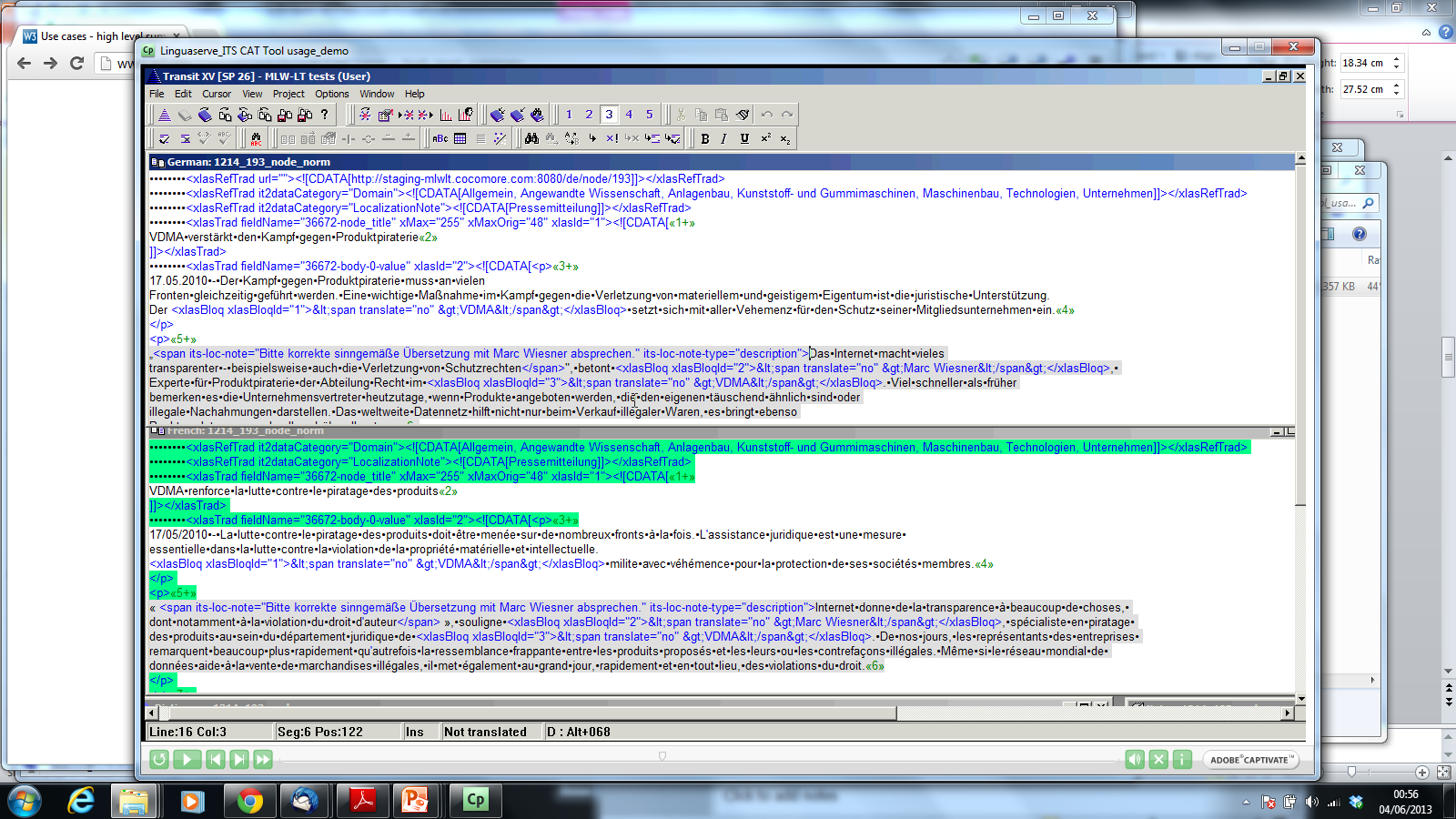 Translation
Spanish Tax Agency: QA Example
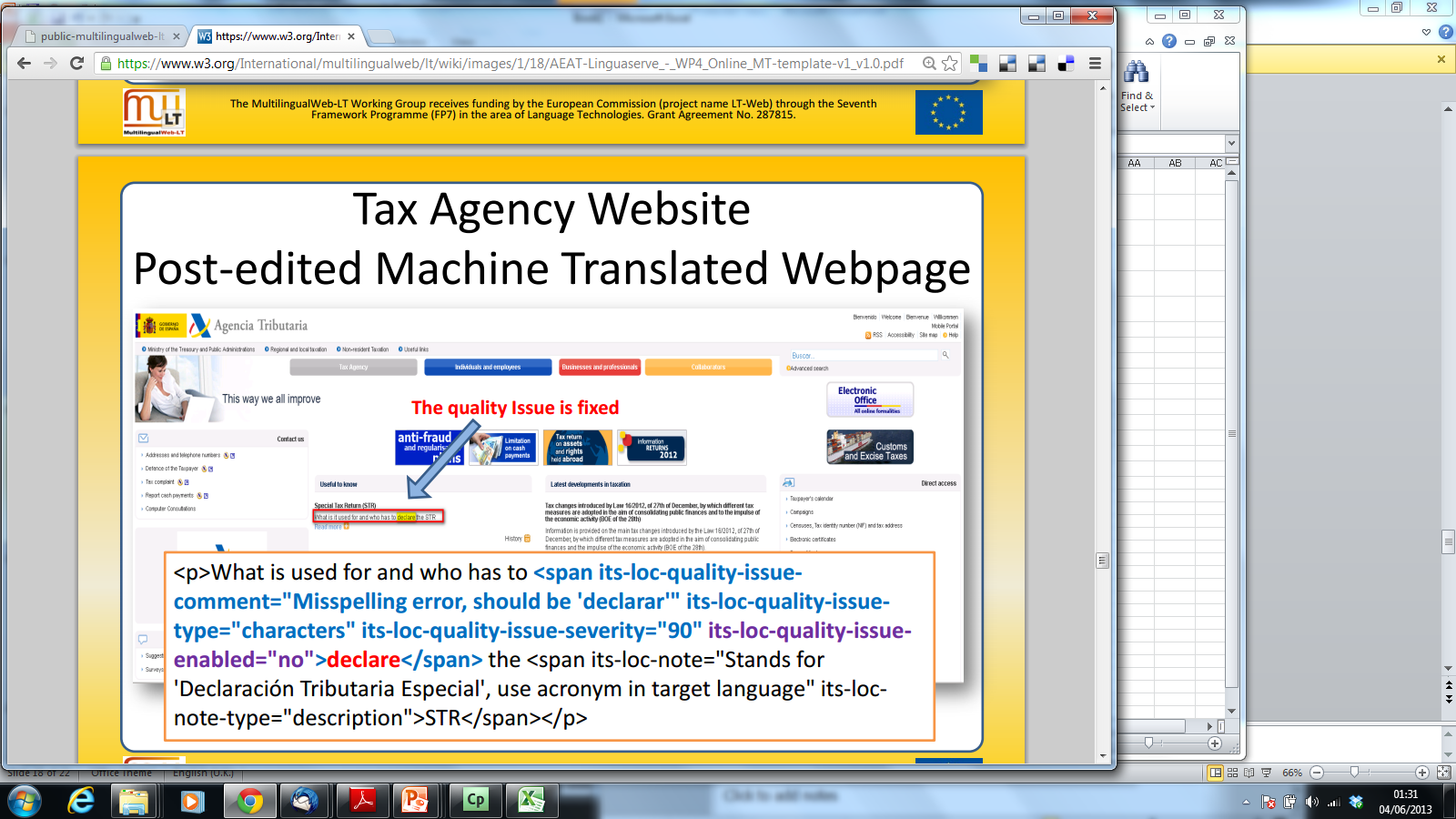 Quality Assurance
QA: Reviewers Benchmark
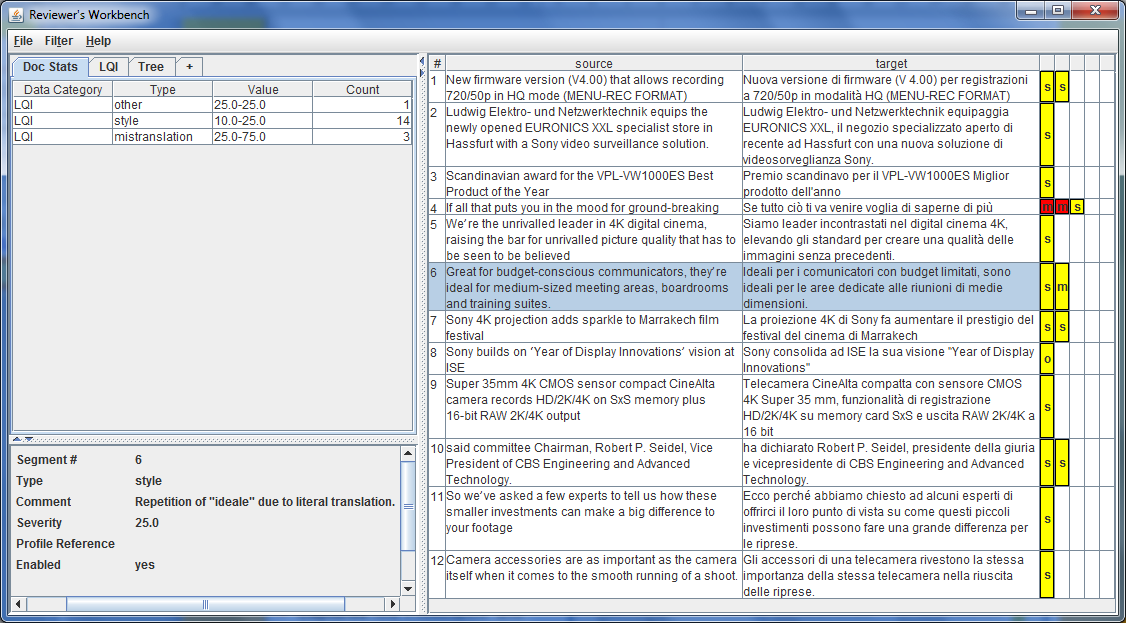 Quality Assurance
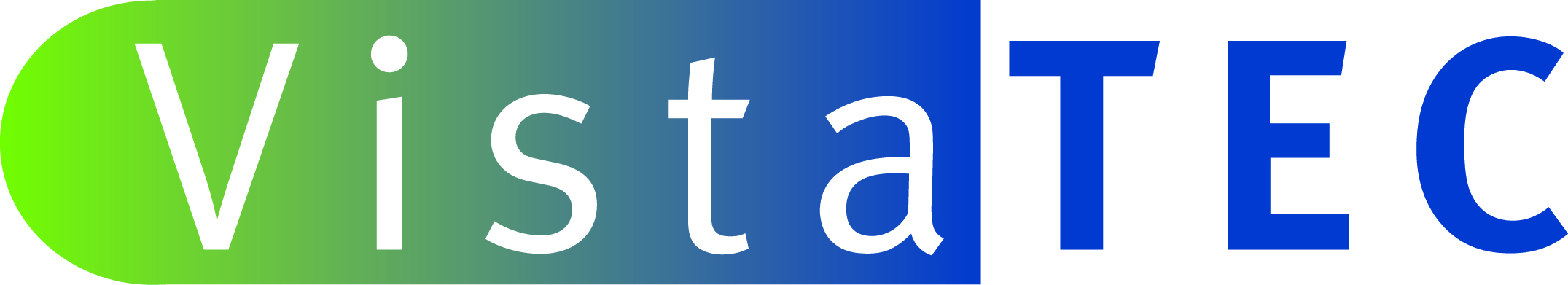 Workflow/Resource Management
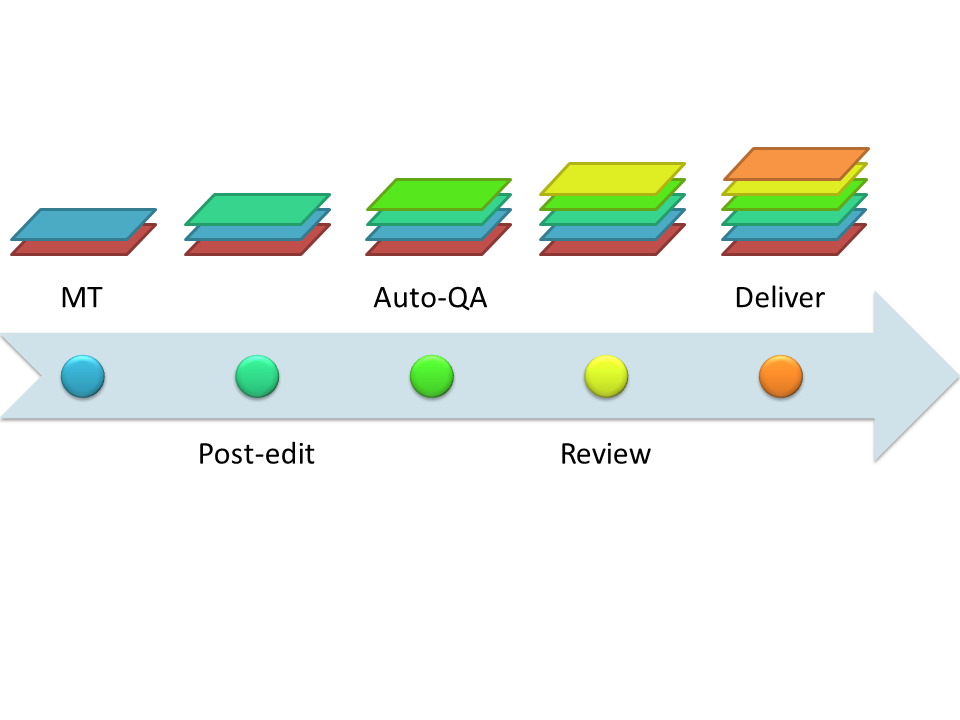 Workflow / Resource Management
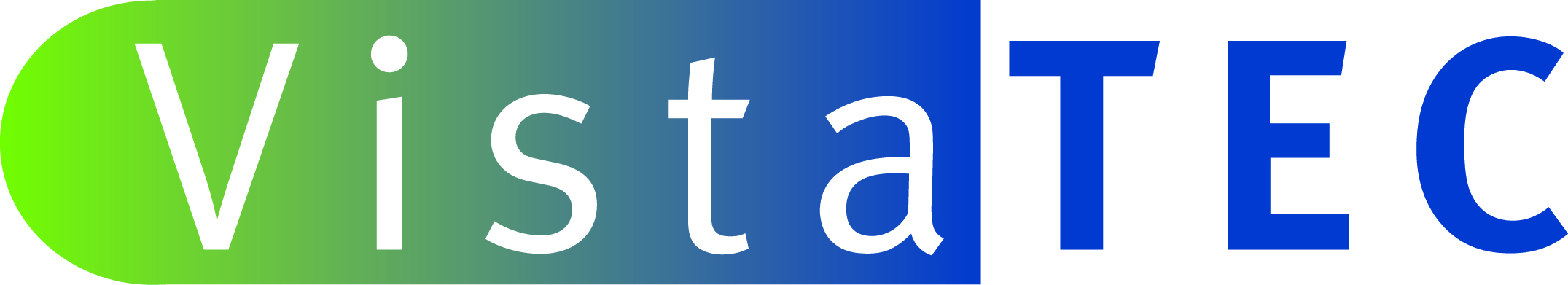 Better up-front and real-time business decision support:
Use historic and aggregated metadata for inference
Content carries its own “audit trail”
Metadata can be transformed to linked semantic data allowing:
Inferential queries across data siloes
New forms of data visualization
Extensible data relationships
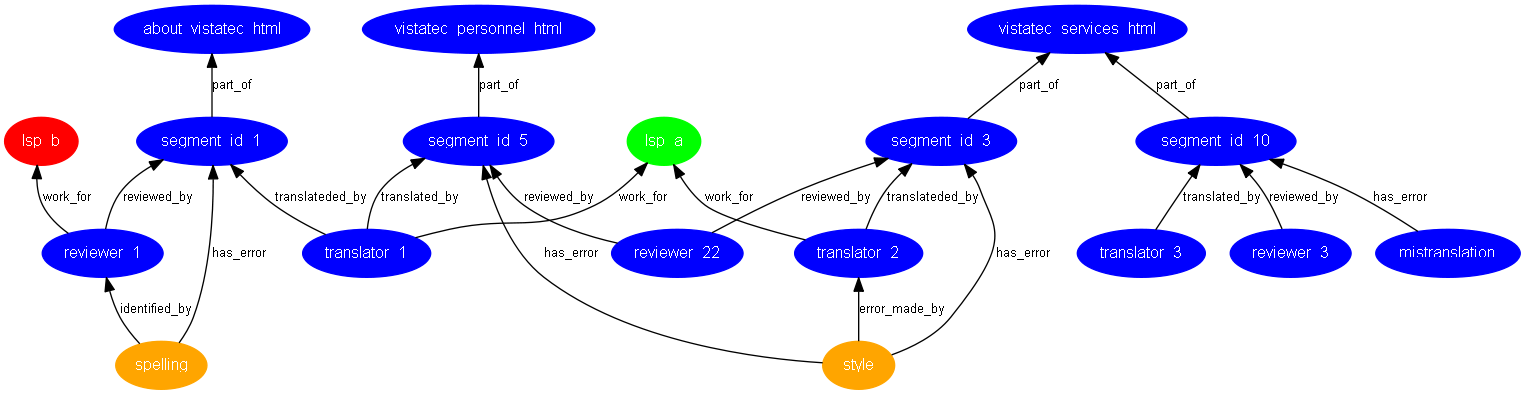 ITS2.0 Summary
Spec in W3C ‘Last Call’ 
W3C Recommendation by Autumn
Tools and Best Practice @ ITS Interest Group
ITS-XLIFF – Liaison with OASIS TC
ITS-RDF:NIF, PROV-O – W3C Community Group
ITS-CMIS – contribution to open CMS-TMS
Editors and CAT tools
Questions?